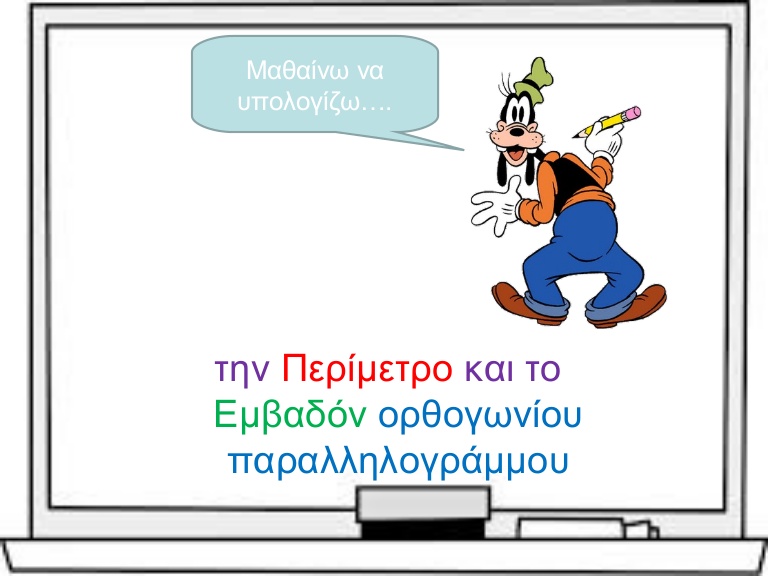 ΜΑΘΑΙΝΩ  ΤΗΝ ΠΕΡΙΜΕΤΡΟ
ΤΩΝ  ΣΧΗΜΑΤΩΝ
ΆΛΛΟ  ΠΑΡΑΔΕΙΓΜΑ
ΕΧΩ ΈΝΑ ΤΕΤΡΑΓΩΝΟ ΜΕ  ΠΛΕΥΡΑ 10 εκ.





Η ΠΕΡΙΜΕΤΡΟΣ ΤΟΥ ΘΑ ΕΙΝΑΙ 
Π=10+10+10+10=40 εκ. ή Π=4Χ10=40 εκ.
ΑΡΑ ΓΙΑ ΝΑ ΒΡΩ 
ΤΗΝ ΠΕΡΙΜΕΤΡΟ
 ΟΠΟΙΟΥΔΗΠΟΤΕ ΓΕΩΜΕΤΡΙΚΟΥ ΣΧΗΜΑΤΟΣ
ΑΠΛΑ ΚΑΝΩ ΠΡΟΣΘΕΣΗ
ΚΑΙ ΠΡΟΣΘΕΤΩ 
ΤΑ ΜΗΚΗ ΟΛΩΝ ΤΩΝ ΠΛΕΥΡΩΝ ΤΟΥ
ΜΑΘΑΙΝΩ  ΤΟ  ΕΜΒΑΔΟ
ΤΩΝ ΣΧΗΜΑΤΩΝ
ΑΡΑ ΟΙ ΤΥΠΟΙ ΜΕ ΤΟΥΣ ΟΠΟΙΟΥΣ ΒΡΙΣΚΩ 
ΤΟ ΕΜΒΑΔΟ ΕΝΌΣ ΤΕΤΡΑΓΩΝΟΥ
ΕΊΝΑΙ 
Ε=μΧπ όπου μ είναι το μήκος και π το πλάτος ή
Ε=βΧυ όπου β είναι η βάση και υ το ύψος ή
Ε=αΧα όπου α είναι η πλευρά
Ε=βΧυ
Ε=μΧπ
Ε=αΧα
Εμβαδά  παραλληλογράμμων
ΕΜΒΑΔΟΝ ΠΛΑΓΙΟΥ ΠΑΡΑΛΛΗΛΟΓΡΑΜΟΥ
ΕΜΒΑΔΟΝ ΤΡΙΓΩΝΟΥ
Πολλαπλασιάζω τη βάση Χ το ύψος 
Και αυτό που βρίσκω το διαιρώ δια δύο
Γιατί το εμβαδό ενός τριγώνου είναι το μισό 
Από το εμβαδό ενός ορθογωνίου
ΑΡΑ ΣΕ ΓΕΝΙΚΕΣ ΓΡΑΜΜΕΣ
ΌΤΑΝ ΘΕΛΩ ΝΑ ΒΡΩ ΜΙΑ ΠΕΡΙΜΕΤΡΟ
Προσθέτω όλες τις πλευρές
ΌΤΑΝ ΘΕΛΩ ΝΑ ΒΡΩ ΈΝΑ ΕΜΒΑΔΟ
Πολλλαπλασιάζω τις δύο πλευρές
Βάση Χ ύψος